MĨ THUẬT

CHỦ ĐỀ 4: KHU RỪNG NHIỆT ĐỚI
           BÀI 3: TẮC KÈ HOA
NHẬN BIẾT ĐẶC ĐIỂM CỦA TẮC KÈ HOA
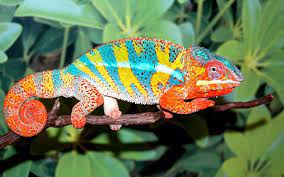 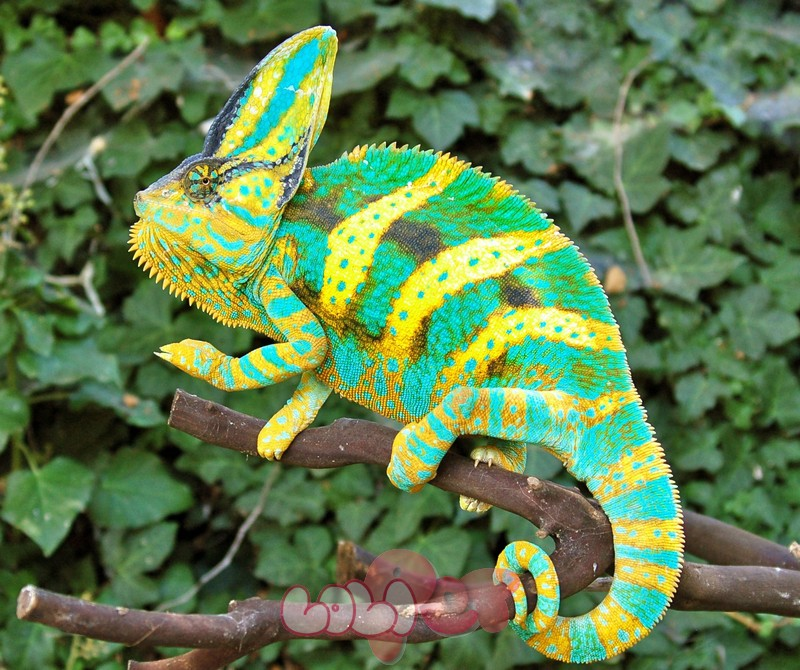 - Tăc kè hoa có hình dáng, maù sắc ntn?
- Đặc điểm của tắc kè hoa có gì đặc biệt?
CẤU TẠO TẮC KÈ HOA
Đầu
Thân
Đuôi
Chân
CÁCH VẼ TẮC KÈ HOA
- Nêu các bước vẽ tắc kè hoa?
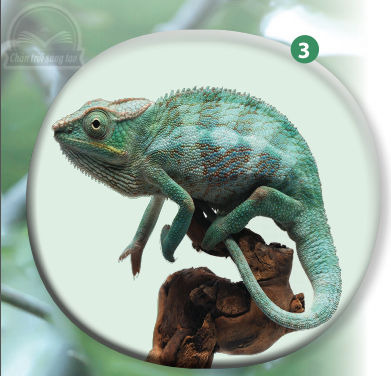 B1: Vẽ hình tắc kè hoa bằng nét
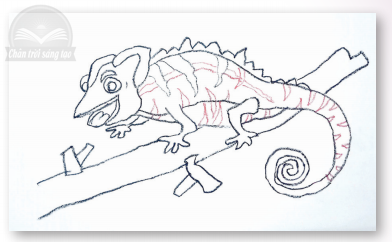 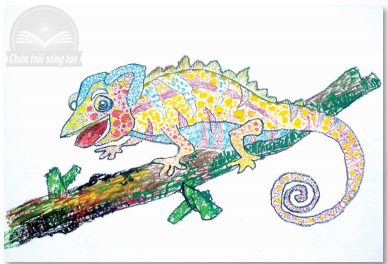 B2:Trang trí tắc kè hoa bằng nét,màu
B3: Vẽ màu cho tắc kè hoa thêm sinh động
BÀI THAM KHẢO
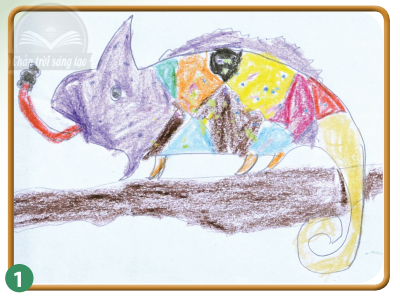 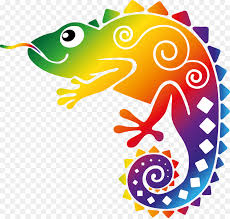 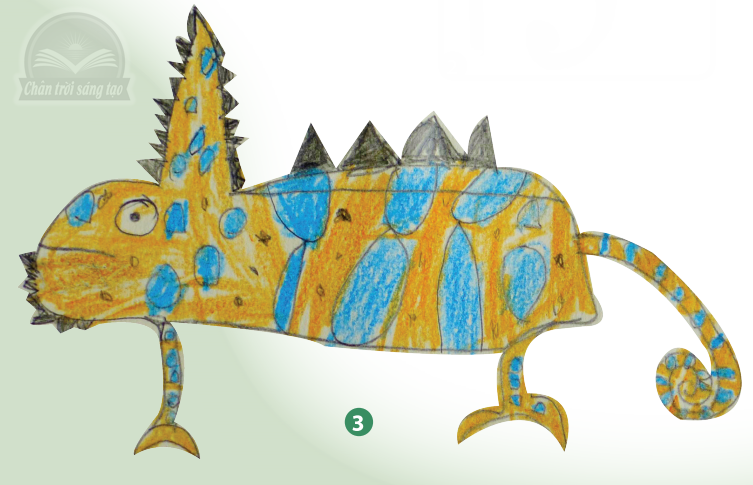 BÀI THAM KHẢO
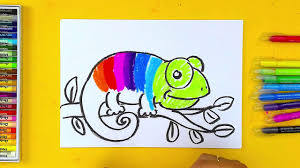 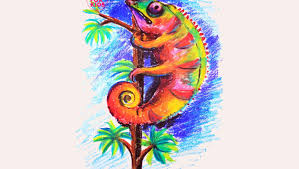 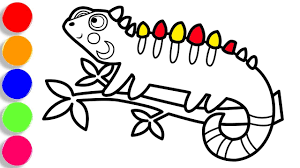 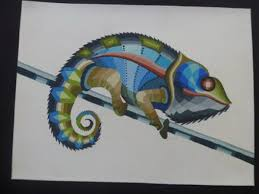 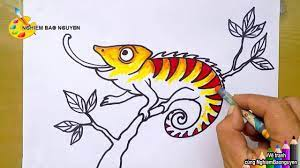 THỰC HÀNH
- Vẽ tắc kè hoa yêu thích
- Vẽ màu sinh động
- Vẽ trên giấy a4
TRƯNG BÀY SẢN PHẨM VÀ CHIA SẺ
TẠO BỨC TRANH TẮC KÈ HOA TRONG RỪNG CÂY